吊索员资格
吊索员资格
提升载荷:1吨及以上
完成吊索技能培训课程的人员
完成吊索作业特殊教育的人员
装载物重量:0.5吨
起重机定义
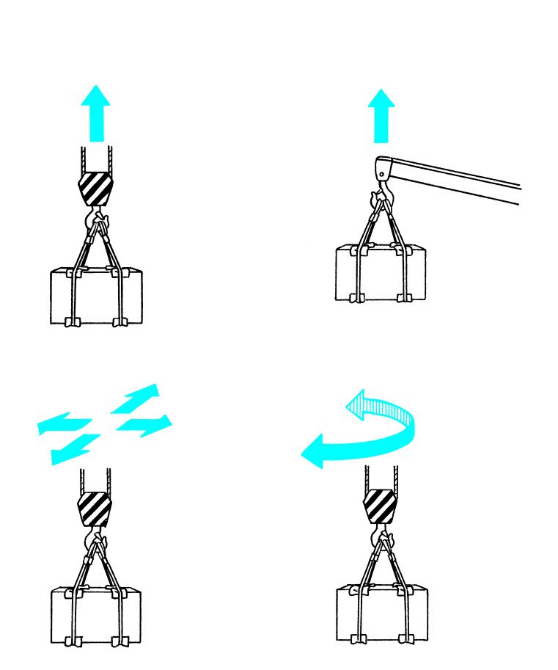 通过动力提升装载物
水平承载提升的装载物
大小和力臂之间的关系
杠杆力矩
支点
固定滑轮
拉动1 m
将升高1 m
吊索钢丝绳的张力
m:装载物重量
Fw:9.8 x m (kN)
F1, F2:吊索钢丝绳的张力 
F:合力(kN) 
F = Fw
P:向内拉动吊索钢丝绳的力(kN)
吊索角度
吊索钢丝绳
钢丝绳结构
核心
股线
电线
捻的类型
顺捻S（左手）
普通搓捻S（左手）
顺捻Z（右手）
普通搓捻Z（右手）
普通搓捻
顺捻
钢丝绳直径的测量方法
直径
错误
正确
绳索数和吊索角度（a =吊索角度）
对角线
两点双绳吊索
三点三绳吊索
四点四绳吊索
钢丝绳的张力系数和吊索角度
吊索角度
张力系数
吊索钢丝绳
压缩接头两端带有顶针和钩环
两端接环
压缩接头两端带有顶针和吊钩
两端压缩接头
环形钢丝绳
带环钢丝绳
压接方法
钢丝绳
顶针
套筒（特殊铝合金）
钢丝绳
使用吊索钢丝绳时的注意事项
吊索角度
保持整齐
衬垫
吊索角度
湿气
热量
酸
灰尘
单绳吊索
存放注意事项
链条类型
扁节链
标称直径
日字形链
标称直径
吊链
带环链条
接环
带吊钩链条
钩环位置
使用钩环示例
吊环螺栓
吊环螺母
使用吊环螺栓示例
使用垫圈进行调节
吊梁
吊梁
衬垫
橡胶片
织物
麻袋
铜或铜合金
焊接结构
磁性垫
承载块
使用相同大小的块。
用双手从两侧握住一块。
握住块的左侧和右侧。
负载变得不稳定。
不要将手放在其顶部。
链条变形
链节弯曲
链节扭转
链节歪曲
扭转
弯曲
凹陷
吊钩的开口和磨损
钩环磨损
吊索装备
撤离位置
2 m或以上
行进
撤离位置
起重臂倾角改变
45°
回转
横动
2 m或以上
撤离位置
2 m或以上
载荷的纵向长度
高架移动式起重机，桥式起重机
移动式起重机，悬臂起重机
悬挂在吊钩上的方法
通过吊环紧固钢丝绳
悬挂在吊钩上的方法
单圈吊索
60°以内
悬挂在吊钩上的方法
单圈吊索
60°以内
悬挂在吊钩上的方法
单花钩结吊索
60°以内
悬挂在吊钩上的方法
绕圈
绕圈
引导绳
有效绳索
在装载物上固定钢丝绳的方法
通过吊环紧固钢丝绳
吊索钢丝绳松开时，吊环可能会移开。
在装载物上固定钢丝绳的方法
单圈吊索
吊索角度
吊索角度
四点双绳吊索
四点双绳吊索
在装载物上固定钢丝绳的方法
两点双绳吊索（用钩环套索）
在装载物上固定钢丝绳的方法
两点双绳吊索（通过吊环紧固）
向不同方向套索
向相同方向套索
在装载物上固定钢丝绳的方法
如何使用钩环（注意螺栓位置）
螺栓旋转。
螺栓不旋转。
在装载物上固定钢丝绳的方法
通过吊环紧固钢丝绳（注意压缩接头位置）
在装载物上固定钢丝绳的方法
双绳四点单圈吊索
在装载物上固定钢丝绳的方法
双绳两点单圈套索
在装载物上固定钢丝绳的方法
包索吊结
单圈吊索
通过吊环紧固钢丝绳
使用环形钢丝绳
将对折部分穿过吊环
将吊环穿过吊索钢丝绳对折部分
在装载物上固定钢丝绳的方法
底部单钩吊索
吊索角度
在装载物上固定钢丝绳的方法
单绳吊索
带夹链条
带吊索钩的链条
吊钩环形链
带铸造钩的链条（开口较大）